General Aspects onhow to do business inUSA
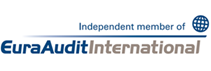 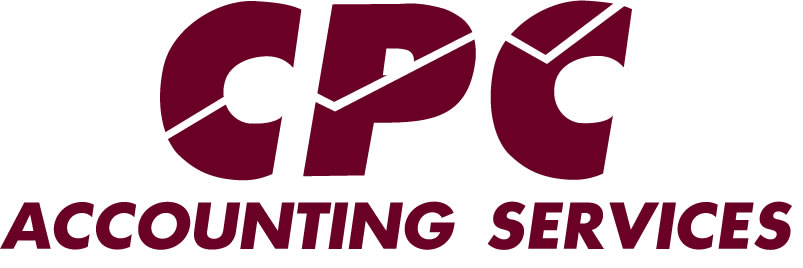 1
Annual Congress EuraAudit International Miami FL October 2015
Types of Entities
“C” Corporations


Over                 but less than		Income Tax  	     of the  ammount over 
$0 	                    $50,000 		        15%		                     0
$50,000             $75,000                    		$ 7,500 + 25% 	            $50,000 
$75,000             $100,000           		$13,750 + 34% 	            $75,000 
$100,000   	      $335,000 	       	$22,250 + 39% 	            $100,000
$335,000           $10,000,000      		$113,900 + 34% 	            $335,000 
$10,000,000      $15,000,000  		$3,400,000 + 35% 	            $10,000,000 
$15,000,000      $18,333,333   		$5,150,000 + 38% 	            $15,000,000 
$18,333,333 and more		    	         35% 			0
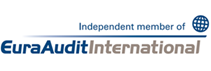 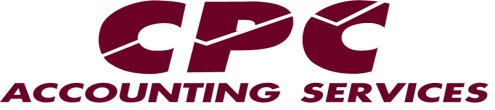 2
Types of Entities (continuation)
“S” Corporations (small)
 Limited Liability Companies - LLC
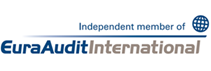 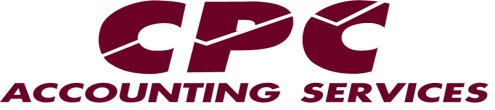 II JUNTA REGIONAL CENTROAMÉRICA, EL CARIBE Y LOS ANDES - CARACAS - VENEZUELA
Estimate Income Taxes
Individuals, S Corporation Shareholders and members of an LLC must pay estimated income tax if their tax liability for the prior year was more than 1,000.00 US$.
 
C Corporations must pay estimated income tax if the tax liability from the prior year was more than 500.00 US$
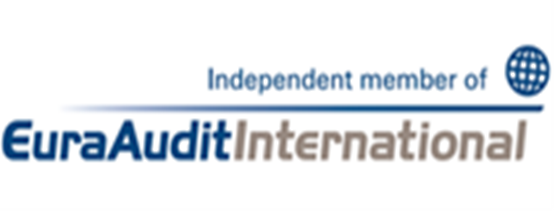 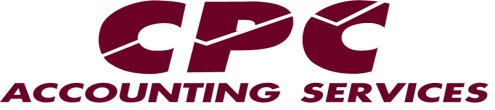 Payroll Taxes
Employer Withholding
Social Security(6.2%)
Medicare (1.45%)
FUTA (0.8% up to $7000 year)
Workers Compensation Insurance

Employee Withholding
Income Tax (Federal Tax)
Social Security (6.2%)
Medicare(1.45%)
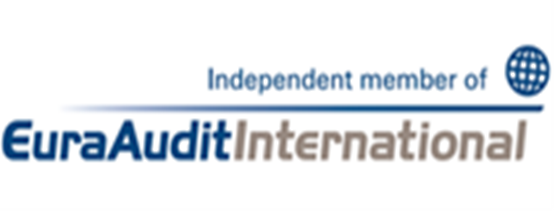 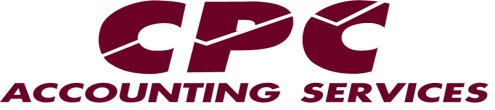 5
Individual Income Taxes
Wages and Salaries
Domestics
WorldWide Income

Rental Income (Pasive)

Capital Gains 
Short Term
Long Term
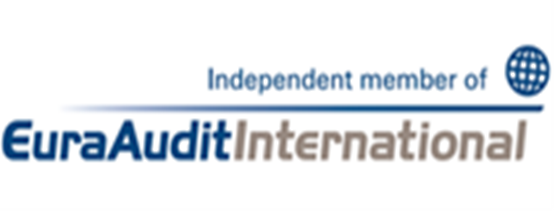 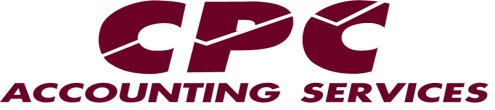 6